Predicting Products: Synthesis and Decomposition
Chemistry GT 2/24/15
Drill
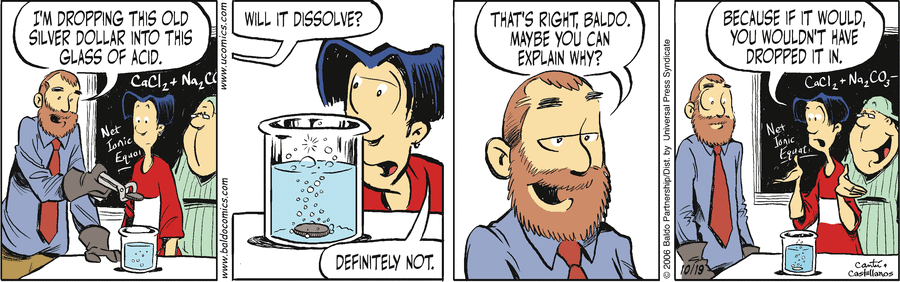 Explain what the chemistry teacher WANTED Baldo to say—why didn’t the silver dollar dissolve? (What element do acids start with?)
HW: Finish Lab Questions
Baldo Comic Strip; October 19, 2006
Objectives
IWBAT
Classify reactions by type and predict the products of simple:
Synthesis
Decomposition
Single Replacement
Double Replacement
Combustion
reactions
NOTE: Let Ms. Bloedorn know if you are interested in going to the Howard County STEM Fair (or other STEM Fairs)!
Double Replacement Reaction Lab
Predicting Products and States
Directions/Safety
Goggles, Aprons and Closed Toe Shoes must be worn to participate
Place a white piece of paper under the tray
Dispose of silver compounds into waste beaker
Rinse the tray in the sink and leave it upside down to dry when finished.
HW Review?
What did get done on Friday?  Is there HW to review?  Shall we!
Synthesis Reactions:A + B  AB
Element + Element  Compound
To predict the products of a synthesis reaction, just cross the charges of the elements
Example:
Li + Br2  ?
Li + Br2  LiBr
2Li + Br2  2LiBr (balanced)
Synthesis:
Mg (s) + O2(g)  ?
triangle above arrow
Synthesis Practice
Mg + N2  ?
Mg + N2  Mg3N2
3Mg + N2  Mg3N2

Mn + Cl2  ? (Use Mn2+)
Mn + Cl2  MnCl2 (already balanced)

K + O2  ?
K + O2  K2O
4K + O2  2K2O
Decomposition ReactionsAB  A + B
DON’T FORGET THE
DIATOMIC ELEMENTS!
H2, N2, O2, F2, Cl2, Br2, I2
Compound  Element + Element
or
Complex Compound  Simple Compound + Gas
First type: To predict the product, just separate the compound into elements.
Example:
CaO  ?
CaO  Ca + O2
2 CaO  2 Ca + O2
More Complex Decomp
All carbonates (like CaCO3) break down to the oxide and carbon dioxide.
CaCO3  CaO + CO2
Na2CO3  Na2O + CO2
Chlorates (like KClO3 and Ba(ClO3)2 in the example) will break down to the binary salt and oxygen.
KClO3  KCl + O2
Ba(ClO3)2  BaCl2 + O2
Decomposition:
http://www.youtube.com/watch?v=vHk3WeavIWk

KClO3(l)  ?
AND
C12H22O11 (s) + O2 (g)  ? 
(not a decomposition)
Decomposition Practice
PbI2  ?
PbI2  Pb + I2 (already balanced)

NH3  ?
NH3  N2 + H2
2 NH3  N2 + 3 H2
Li2S  ?
Li2S  Li + S
Li2S  2  Li + S

AlF3  ?
AlF3  Al + F2
2AlF3  2Al + 3F2
Synthesis/Decomposition Practice
Let’s do some practice!
Closure
Use your Activity Series
What would happen when these mixtures were made?
Zn + CuCl2  ?
Cu + ZnCl2  ?
Ag + MgBr2  ?
Mg + AgBr  ?